Zemědělství, Lesnictví, Land Use
25.3.2015
Zemědělství
Strukturální šetření v zemědělství
2013, 2010 (AGC), 2007, 2005, 2003, 2000 (AGC)
Detailní informace o subjektech (velikost, vybavenost, struktura)
Podklad pro registr farem (základ pro každoroční zjišťování v zemědělství
Ve všech zemích EU
Farmy nad 1ha obdělávané půdy
https://www.czso.cz/csu/czso/strukturalni-setreni-v-zemedelstvi-analyticke-vyhodnoceni-2013
Zemědělství
ČSÚ
Statistická ročenka krajů
https://www.czso.cz/csu/czso/11-zemedelstvi5550
Kraje, souhrnné výsledky za ČR
Zemědělství
AGROCENZUS
Po 10 letech
Do úrovně okresů
Pracující v zemědělství, využití půdy, stavy zvířat
https://www.czso.cz/csu/czso/2129-11-n_2011-8000
Zemědělství
AGROCENZUS
Od roku 1930 (FAO), EU + Norsko a Švýcarsko
V ČR 1995 (transformace, mimořádné), 2000 a 2010
VDJ – ukazatel pro srovnání (500 kg)
Využití půdy (ploch)
Statistická data (k.ú., ČÚZK, MOS…)
Mapové podklady (ČÚZK, archivní mapy, GEOLAB, CENIA)

ČÚZK
http://geoportal.cuzk.cz/geoprohlizec/
http://nahlizenidokn.cuzk.cz/
http://archivnimapy.cuzk.cz/
Využití půdy (ploch)
CENIA
http://geoportal.gov.cz/web/guest/map

Veřejný registr půdy (MZ ČR)
http://eagri.cz/public/app/lpisext/lpis/verejny/
Využití půdy 2013
Cena půdy
http://farmy.cz/cena-pudy/

http://www.cenovemapy.cz/
(cenový věstník 2014, Vyhláška 289/2014 Sb. )
Zadání
1) Zjistěte průměrnou cenu zemědělské půdy v obcích vybraného SO ORP (který náleží do vašeho okresu) pro rok 2014 a vytvořte „cenovou mapu půdy“

kartogram
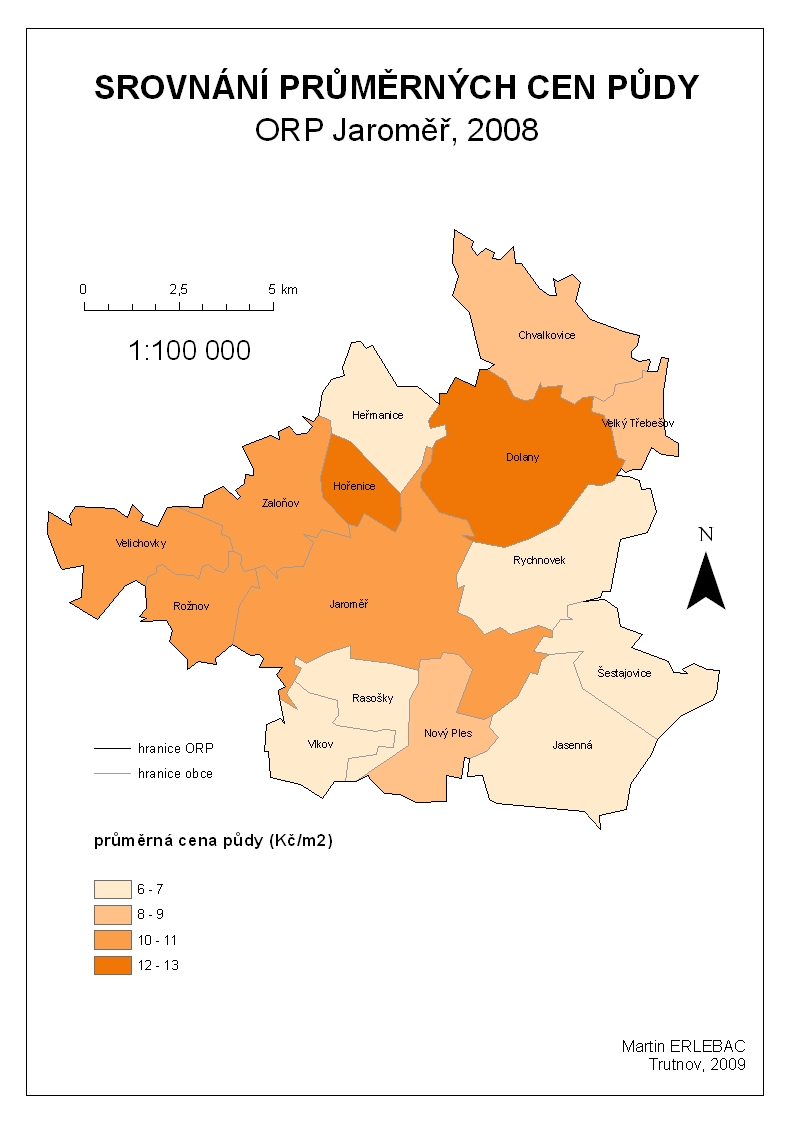 Zadání
2) Porovnejte živočišnou výrobu vybraného okresu s ostatními okresy příslušného kraje, s krajem a ČR (Agrocenzus 2010)
Skot
Prasata
Počet skotu na 1000ha zemědělské půdy
Počet prasat na 1000ha orné půdy
Zadání
3) Porovnejte strukturu využití půdy (Land Use) ve vašem okrese (popř. SO ORP) s příslušným krajem

Graf